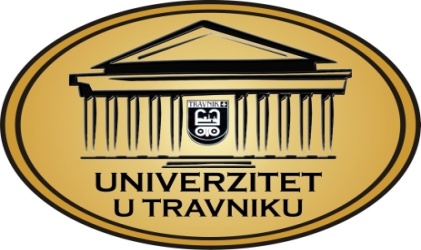 PRAVNI FAKULTETFINANSIJE I FINANSIJSKO PRAVOautor-prof.dr. Jahić Mehmed, izdanje Sarajevo 2004 g.
Predavači:
Prof.dr. Halil Kalač

Haris Kozlo MA
viši asistent na ekonomskopravnoj naučnoj oblasti
VJEŽBE 11UVOD
Predmet Finansije i finansijsko pravo ima za cilj:

Da studente upozna sa osnovnim finansijsko-pravnim kategorijama i finansijskim pravom s osvrtom na finansijski sistem BiH,
Sticanje znanja za praktičan rad u finansijskim institucijama, organima javne uprave i pravosuđa,

,,studenti stiču znanja o novčanim tokovima, budžetu, raspodjeli n
POJAM I SUŠTINA JAVNIH PRIHODA
Javni prihodi služe za finansiranje državne organizacije i njeno funkcionisanje što je uvek zahtevalo velika sredstva koja se prikupljaju u vidu državnih (javnih) prihoda, a troše u obliku državnih (javnih) rashoda. 
Njihova visina i struktura zavise od niza faktora od kojih su najvažnija ekonomska moć države, njene funkcije i sami ekonomski odnosi koji vladaju u određenoj zemlji.
Javi prihodi - podjela po kriterijumima
Redovni prihodi
Ova klasifikacija podrazumeva prihode koji se prikupljaju u kontinuitetu, svake godine i iz izvora koji se u ekonomskom smislu obnavljaju. Oni služe za podmirenje redovnih, a ne vanrednih državnih rashoda. 
To su uglavnom državne potrebe: izdaci za vojsku, policiju, sudstvo, zdravstvo, obrazovanje i ostale korisnike državnog budžeta. 

Vanredni prihodi 
Ova klasifikacija podrazumeva prihode koji se prikupljaju povremeno i služe za podmirivanje vanrednih potreba koje je nemoguće predvideti 
Tosuuglavnom:elementarne nepogode, požari, poplave, zemljotresi, epidemije itd.
Javne prihode možemo dijeliti na:
Javno-pravni i privatno-pravni prihodi 

Originarni i derivativni prihodi 

Prihodi od stanovništva i prihodi od pravnih lica 

Povratni i nepovratni prihodi 

Namjenski i nenamjenski prihodi
PORESKI SISTEM
Poreski sistem podrazumeva skup svih poreskih oblika kao i skup pravnih normi kojima je regulisana poreska materija. Smatra se da poreski sistem predstavlja ukupnost poreskih oblika povezanih u jednu neprotivrečnu celinu. 
Na poreski sistem utiče istorijski razvoj, privredna struktura, veličina zemlje, broj stanovnika, visina nacionalnog dohotka, društveno-ekonomski odnosi, pripadnost određenim integracionim zajednicama i slično. 
Poreski sistem koji je sastavljen iz više poreskih oblika nazivamo poreski pluralizam. Nasuprot njemu postoji poreski monizam, tj. sistem sastavljen iz samo jednog poreskog oblika.
POJAM POREZA
Porez je postojao još u staroj Grčkoj, Rimu i Egiptu ali su se najviše porezi razvili u kapitalizmu. 
- Porez je deo dohotka ili imovine koji država na osnovu svog suvereniteta oduzima od fizičkih i pravnih lica za pokriće svojih rashoda ne dajući im za to neposrednu naknadu. 
- Porez je prinudno davanje za koje se ne obezbeđuje neposredna protiv naknada. 
- Porez je deo dohotka i imovine, služi za pokriće javnih rashoda i predstavlja najvažniji prihod države koji se ubira u novcu.
KARAKTERISTIKE POREZA
1) Predstavlja prinudno davanje i ogleda se u tome da poreski obveznik nema drugog izbora nego da plati određeni iznos u određenom roku. 
2) Njegovom obvezniku se ne obezbeđuje nikakva direktna protiv-naknada i država mu ne polaže račun o tome u koje će svrhe biti utrošen. 
3) Davanje u ovom obliku potiče uglavnom iz dohotka ali ređe može i iz imovine. 
4) Služi za pokriće državnih rashoda i ujedno govori o ciljevima ubiranja poreza (finansiranje opštih potreba). 
Porez inače predstavlja po obimu najznačajniji prihod države i uvek se izražava u novcu. Po obimu je vrlo dominantan pa tako u formiranju ukupnih prihoda učestvuje sa 80-85 posto, u nekim zemljama i više. 
Po obimu, porezi obično predstavljaju od 25 do 35 procenata društvenog proizvoda države.
Poreska stopa
Poreska stopa - je deo osnovice i utvrđuje se po pravilu u procentu od poreske osnovice. 
Postoje tri metode za utvrđivanje poreske stope: 
1) metod proporcije - poreska stopa uvek ostaje ista 
2) metog progresije - sa porastom poreske osnovice rastu i stope 
3) metod degresije - sa porastom poreske osnovice opadaju stope 

Poreska tarifa -sistematski pregled i spisak poreskih stopa koji je sastavljen za izvestan broj predmeta koji se oporezuju na isti način. Tako u praksi imamo tarifu poreza na promet, trošarinsku tarifu, carinsku tarifu i drugo.
PRINCIPI OPOREZIVANJA
Principi oporezivanja ili poreska načela su ona pravila kojih se treba pridržavati nadležni društveni organ prilikom izgradnje svog poreskog sistema. Formulisao ih je Adam Šmit 1776. godine. 
Princip opštosti - svi građani jedne države treba da plaćaju porez za izdržavanje državne uprave i to srazmerno svome dohotku koji oni uživaju zahvaljujući njenoj zaštiti. 
Princip određenosti - porez svakog građanina treba da bude određen. Poreski oblik, vreme obračuna, poreski iznos, sve to treba da je jasno za poreskog obveznika, kao i za svako drugo lice. 
Princip ugodnosti - svaki poreski obveznik treba da bude oporezovan na način i u vreme koje će mu najbolje odgovarati. 
Princip ekonomičnosti naplate poreza - svaki porez treba da bude organizovan na takav način da iz džepa naroda uzima što je moguće manje iznad one sume koja je potrebna državnoj blagajni.
PREVALJIVANJE POREZA
Postoje četiri faze to su: perkusija, reperkusija, incidenca i difuzija. 

Perkusija ili impakt je prva faza gde nastaje fiskalna obaveza i u kojoj se utvrđuje fiskalni obveznik. 

Reperkusija je druga faza u kojoj poreski obveznik prihvata poreski teret i preduzima mere da ga se oslobodi ili da ga prevali na drugo lice, uračunava u cenu svojih proizvoda i usluga i time poreski teret prevaljuje na kupca ili korisnika (ako je u pitanju usluga) (prevaljivanje unapred). 

Incidenca je faza u kojoj se ispoljavaju efekti prevaljivanja jer lice na koje je prevaljen porez nije u stanju da se na bilo koji način oslobodi poreskog tereta već ga stvarno snosi i time postaje konačni platac odnosno destinater. 

Difuzija je poslednja faza u kojoj se ispoljavaju efekti incidence. Ona predstavlja efekte oporezivanja koji su najvidljiviji na nivou celokupne nacionalne privrede i to kroz oscilacije ponude i tražnje na tržištu.
KLASIFIKACIJA POREZA
Neposredni ili direktni i posredni ili indirektni porezi 
Redovni i vanredni porezi 
Opšti i namenski porezi
Katastarski i tarifni porezi 
Lični (subjektni) i realni (objektni) porezi 
Porezi po vrednosti (ad valorem) i specifični porezi 
Reparticioni i kvotni porezi 
Centralni i lokalni porezi 
Porezi u naturi i porezi u novcu
EKONOMSKA KLASIFIKACIJA POREZA
POREZI KOJI SE PLAĆAJU NA IMOVINU
POREZI KOJI SE PLAĆAJU NA DOHODAK 
POREZI NA POTROŠNJU 

AKCIZE 
FISKALNI MONOPOLI
POREZ NA DOHODAK FIZIČKIH LICA
POREZ NA DOHODAK PRAVNIH LICA
POREZ NA DODATU VREDNOST ILI PDV
CARINE
TAKSE
DOPRINOSI